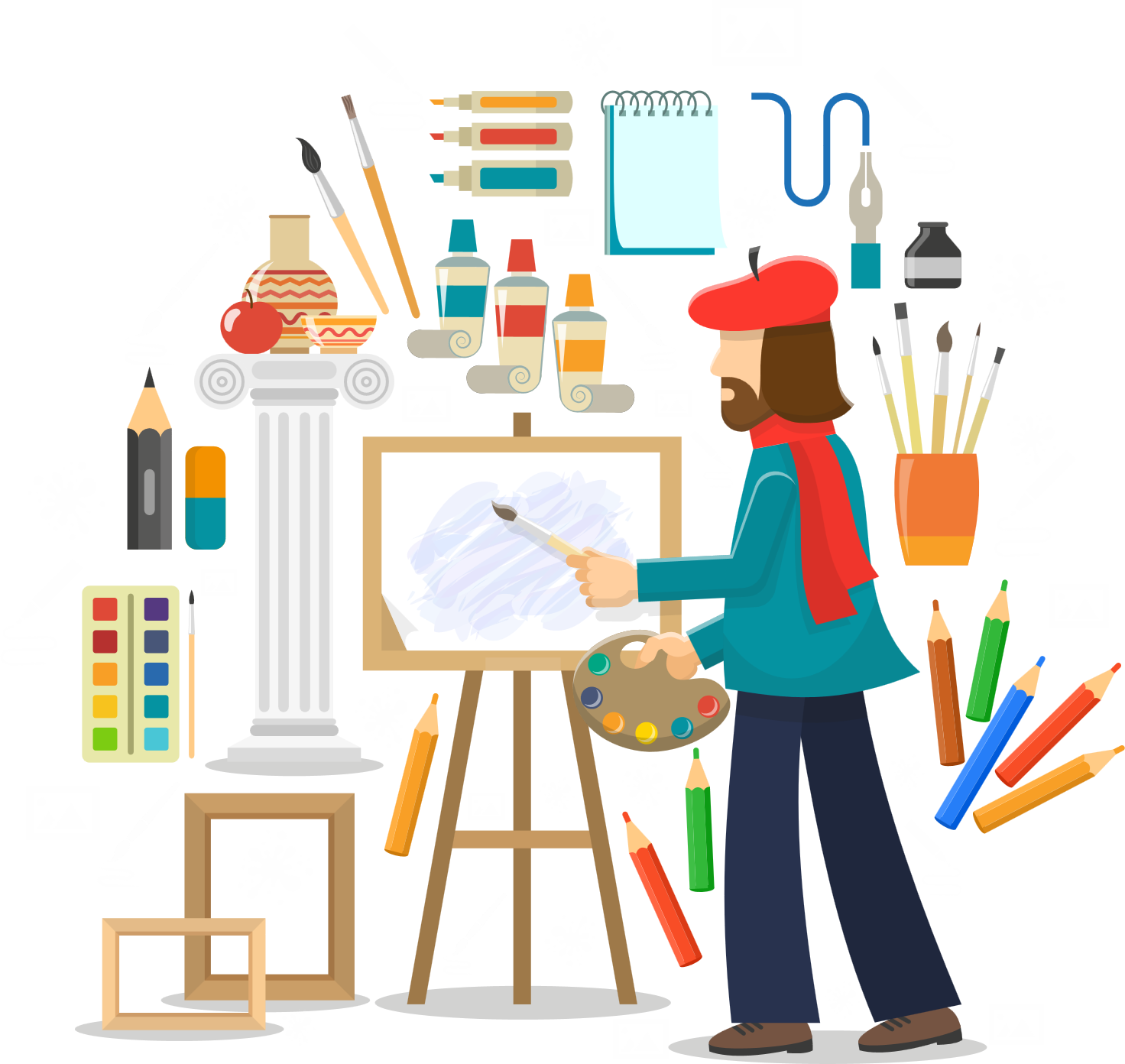 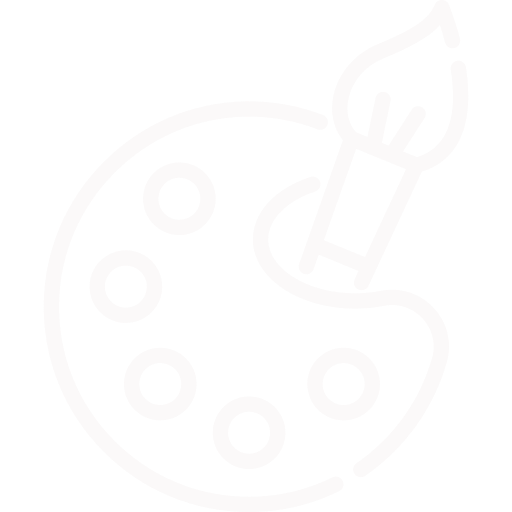 Живопис модерну
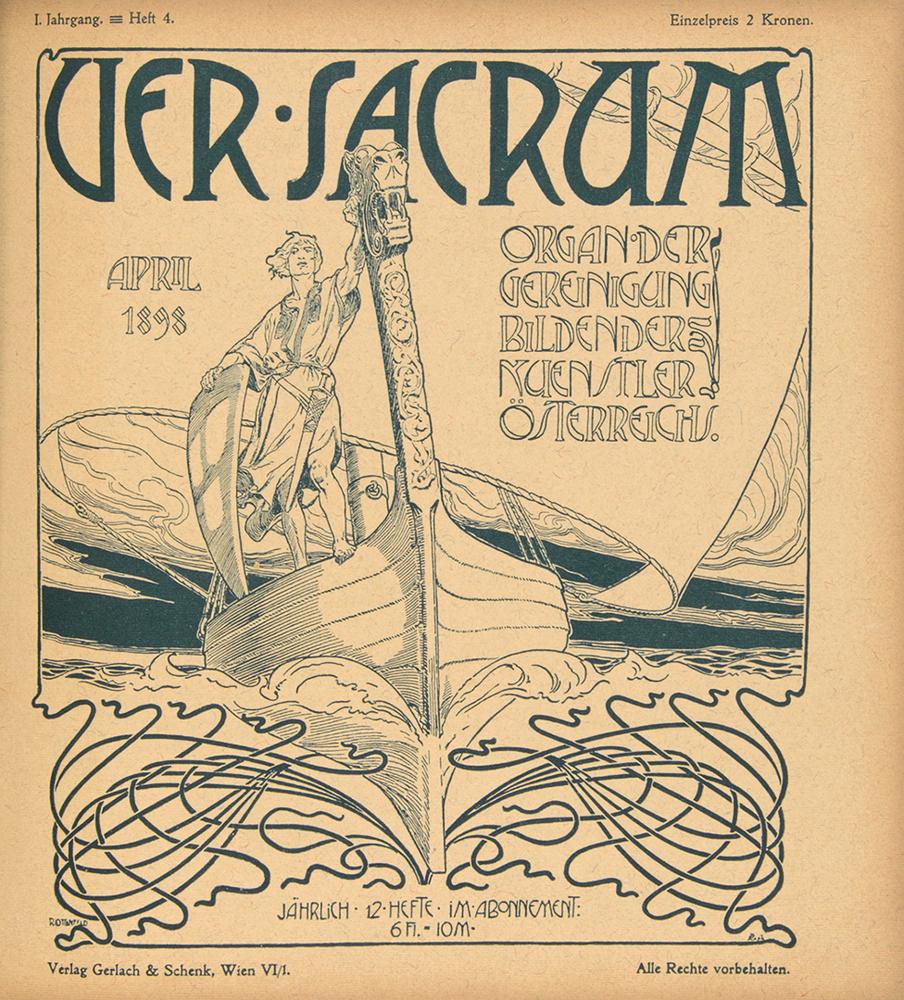 Ver Sacrum 
(«Весна священна»)
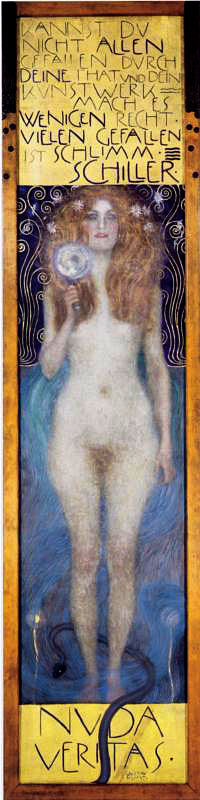 Густав Клімт, 
фрагмент картини 
«Оголена істина»
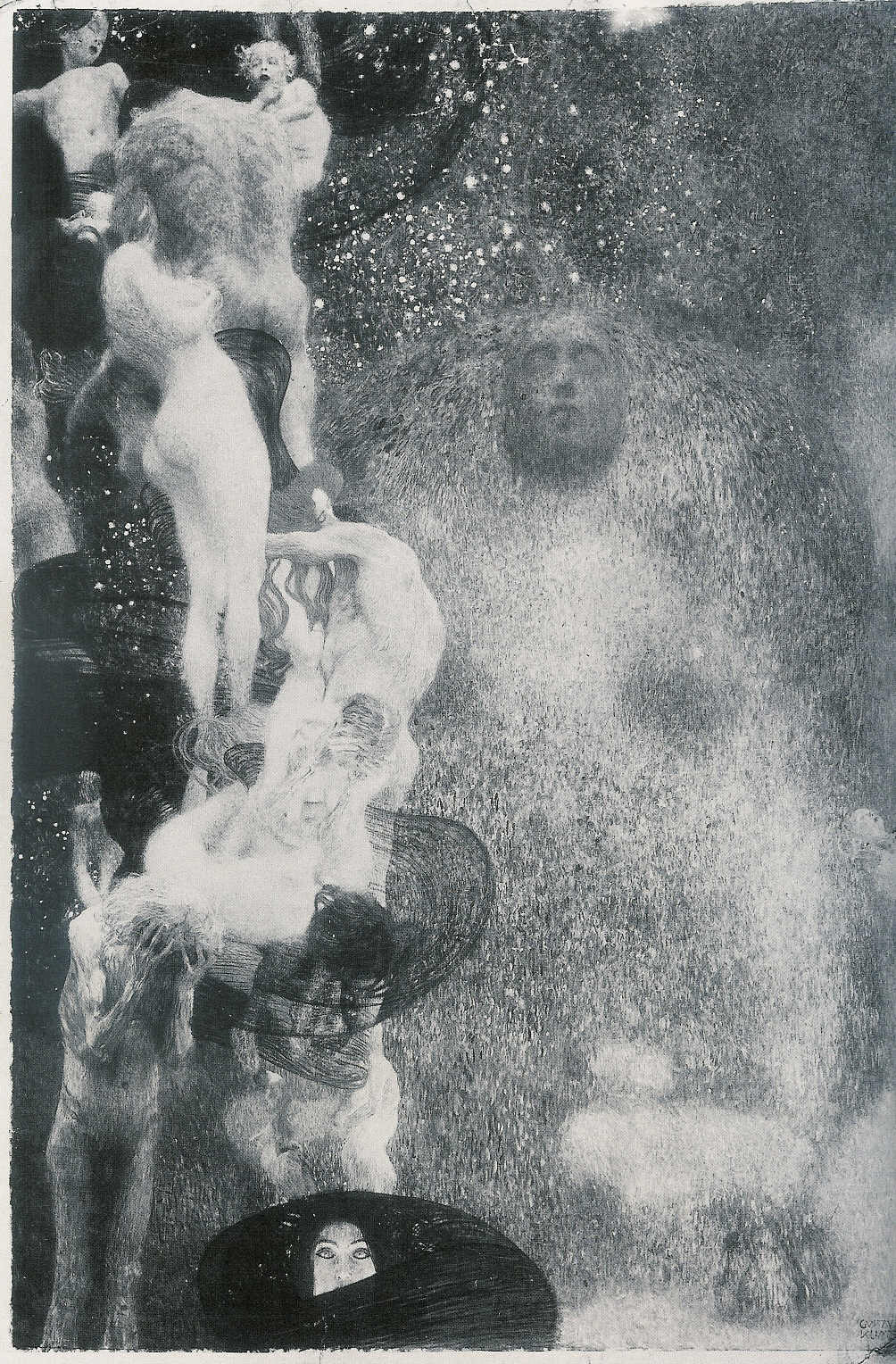 Густав Клімт, 
«Філософія»
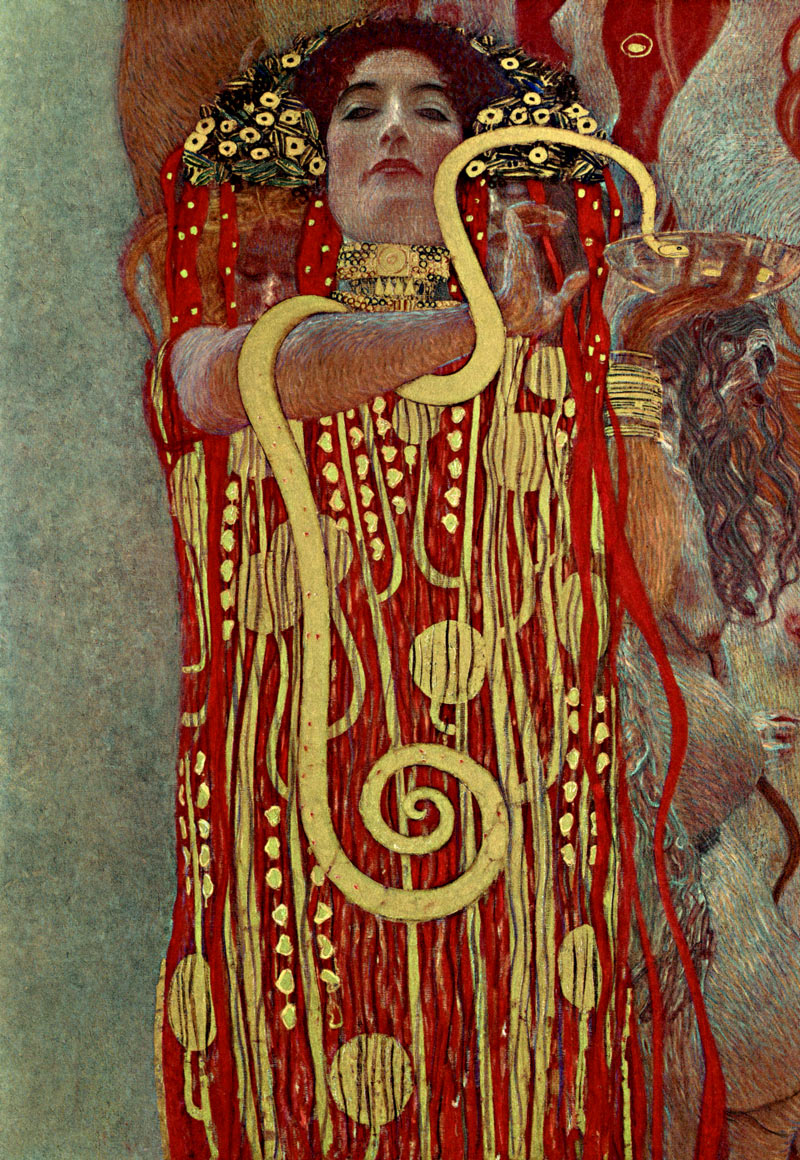 Густав Клімт, 
«Медицина»
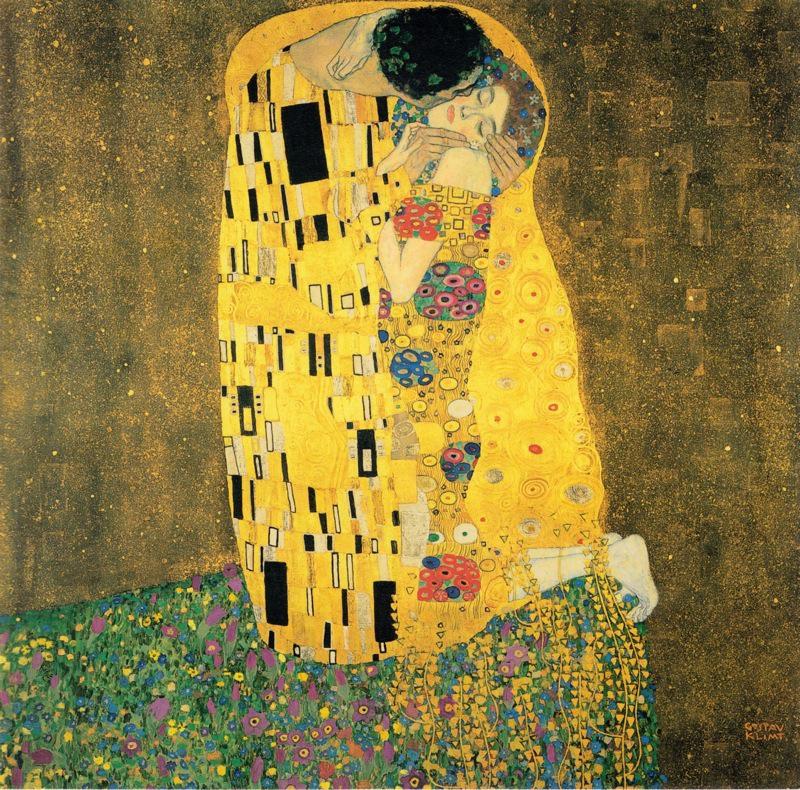 Гюстав Клімт «Поцілунок»
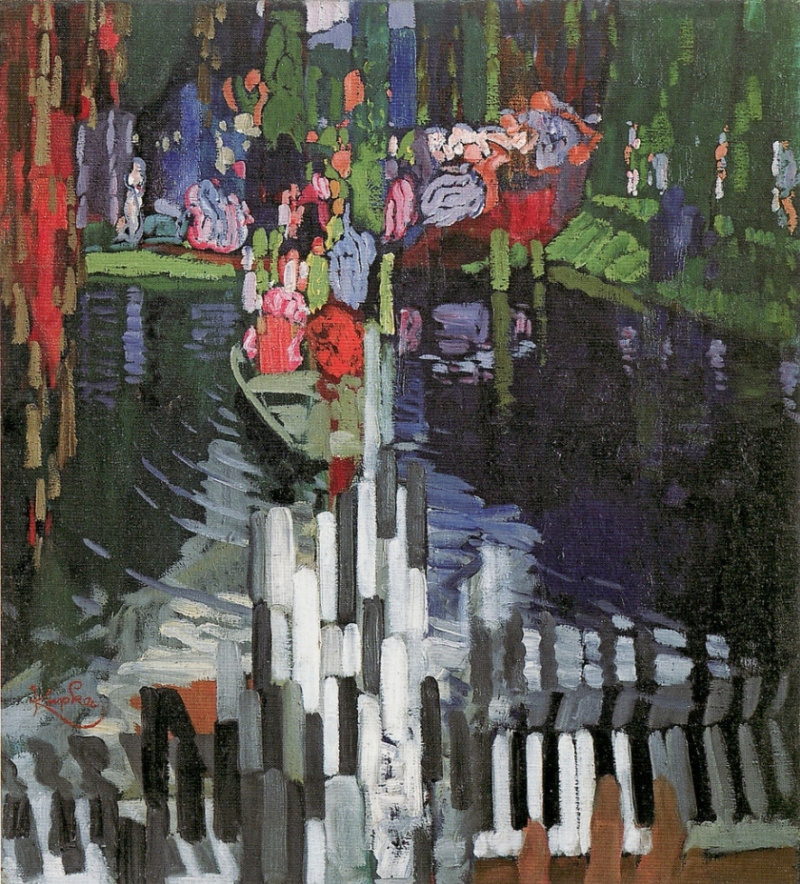 Франтішек Купка «Клавіші піаніно, або Озеро»